دکتر بهار اله وردی
فوق تخصص گوارش و کبد کودکان
عضو هیات علمی دانشگاه علوم پزشکی تهران
سرپرست کمیته علمی بازنگری برنامه مانا اداره سلامت کودکان وزارت بهداشت، درمان و آموزش پزشکی
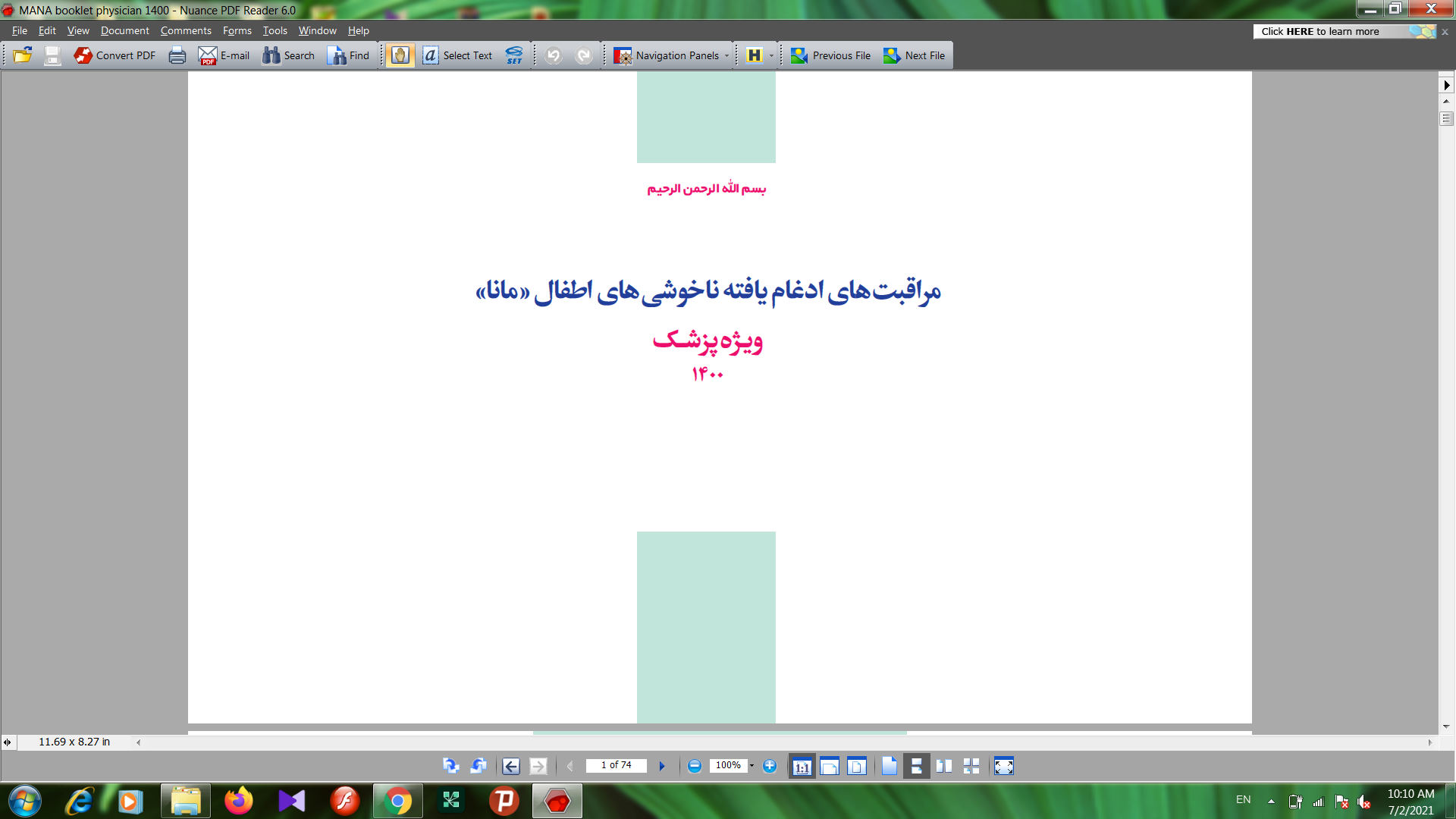 سرفصل مطالب
ارزیابی کم آبی
تصاویر
طبقه بندی کم آبی
کم آبی شدید (گروه ج )
برنامه درمانی کم آبی شدید
توصیه های تغذیه ای در اسهال حاد
اسهال وبایی
کم آبی نسبی ( گروه ب )
 برنامه درمانی کم آبی نسبی
ترکیب ORS  و ORS هیپو اسمولار
توصیه های برگشت فوری
فقدان کم آبی ( گروه الف)
برنامه درمانی گروه الف
اسهال پایدار شدید
اسهال پایدار
درمان اسهال پایدار شدید
درمان و توصیه های تغذیه ای اسهال پایدار
اسهال خونی
درمان اسهال خونی
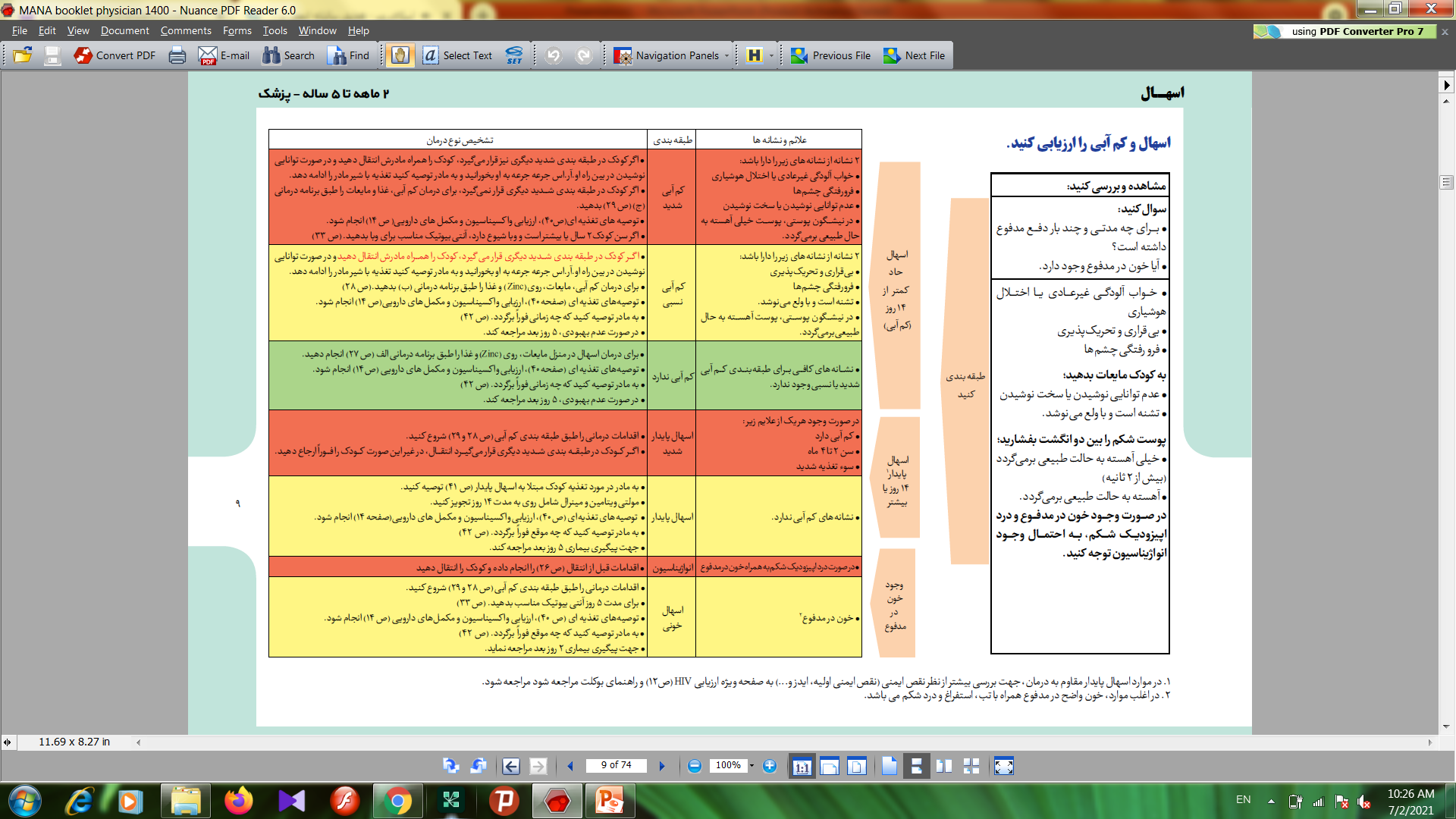 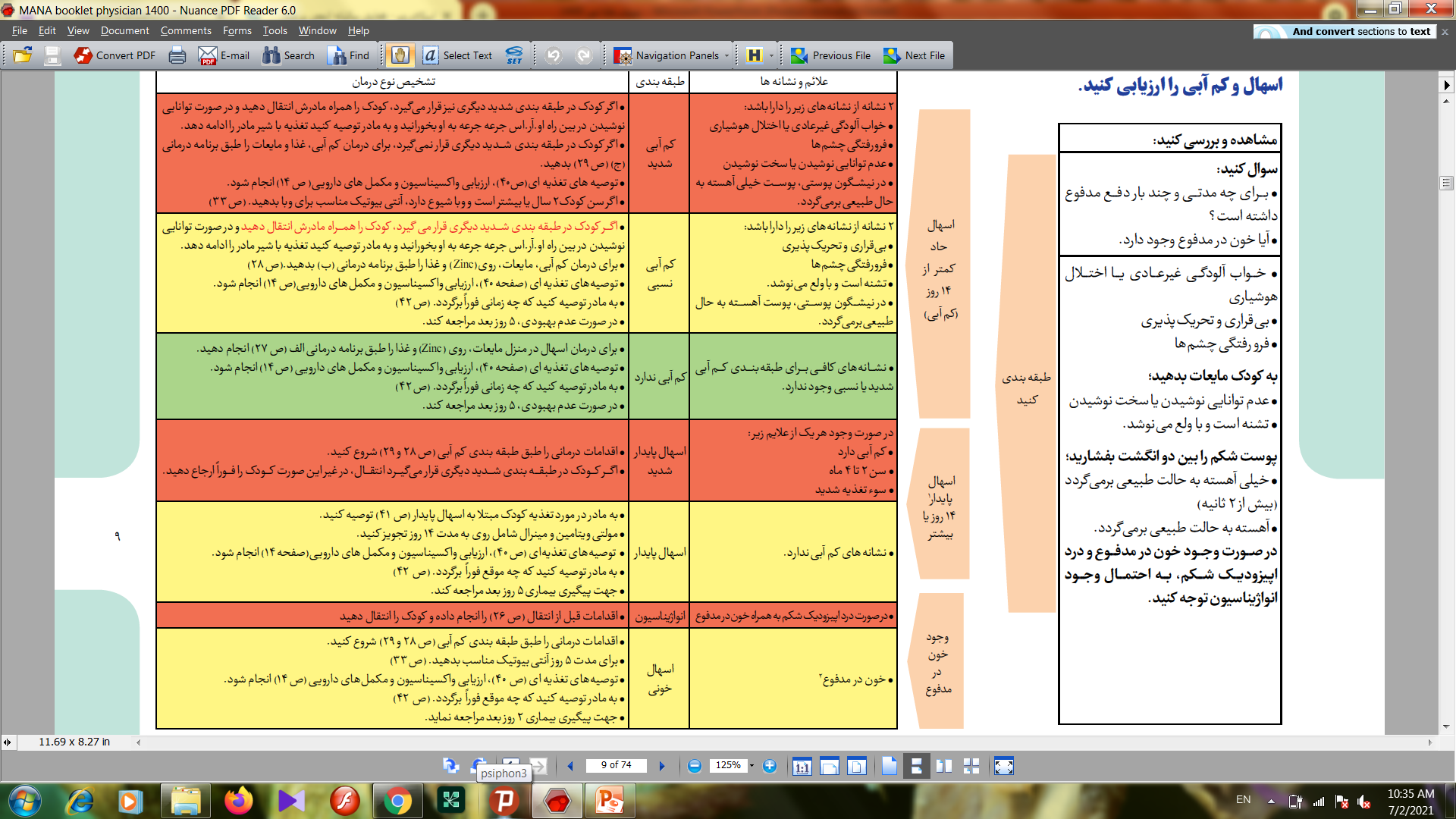 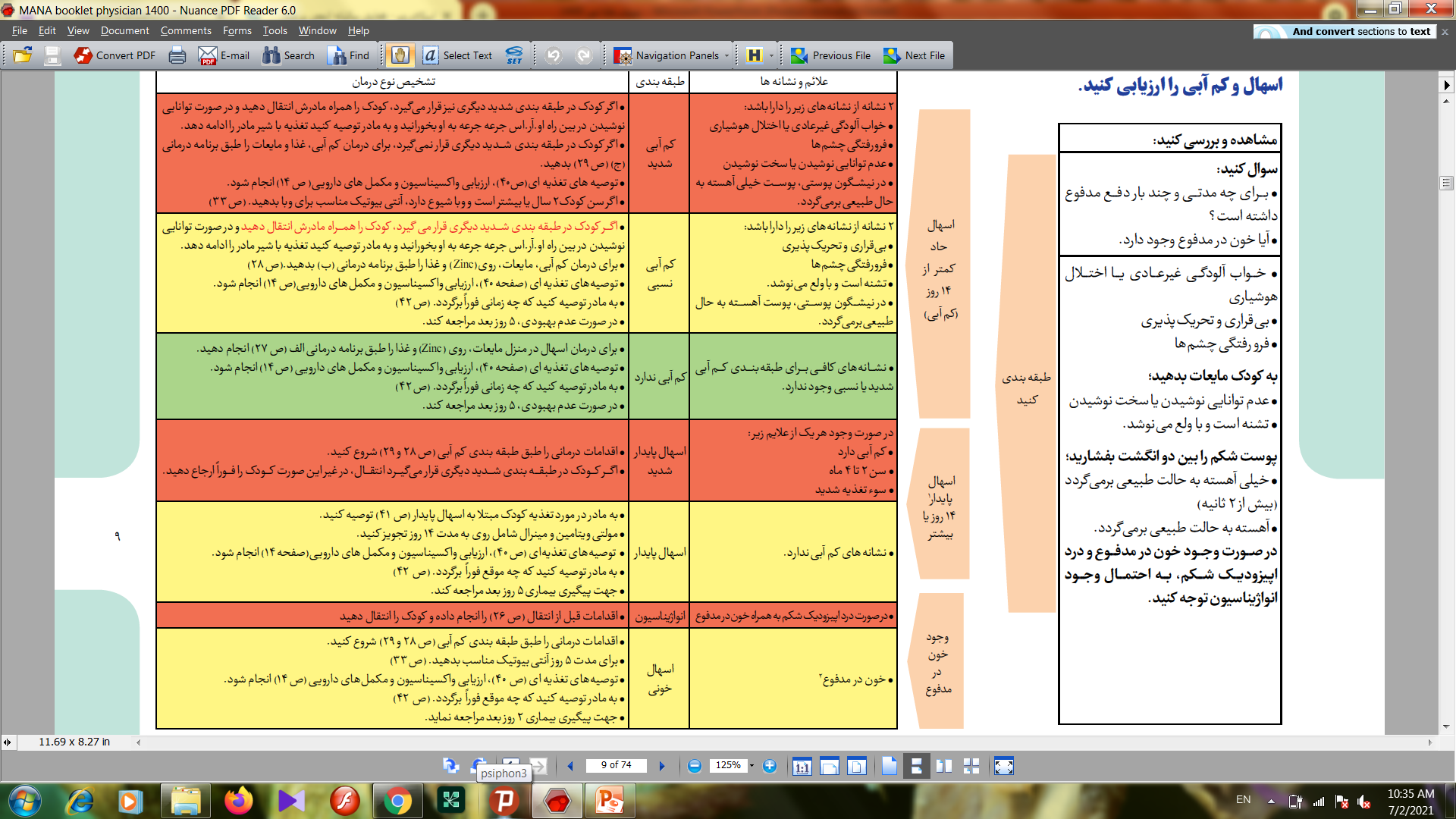 کم آبی شدید
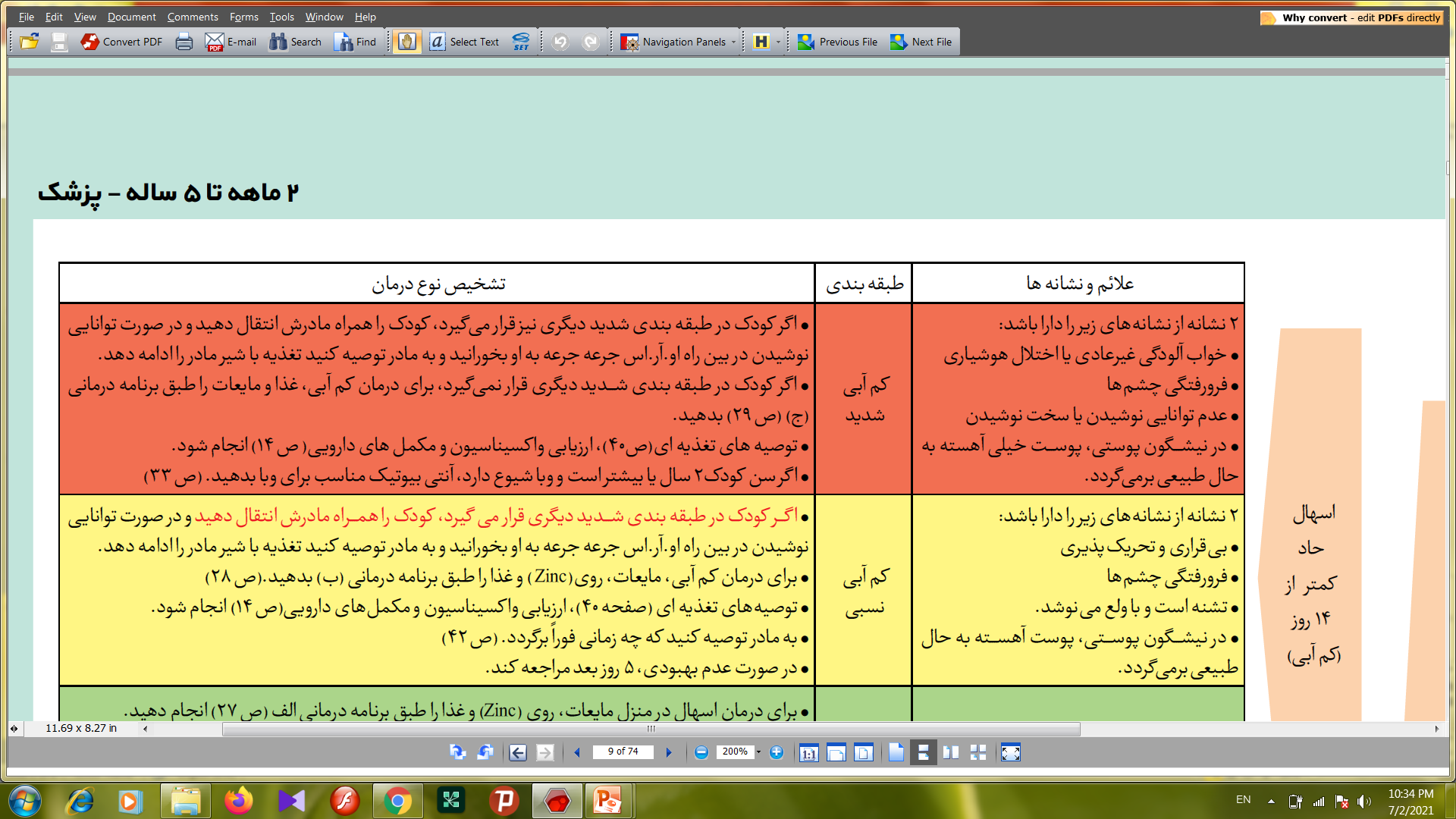 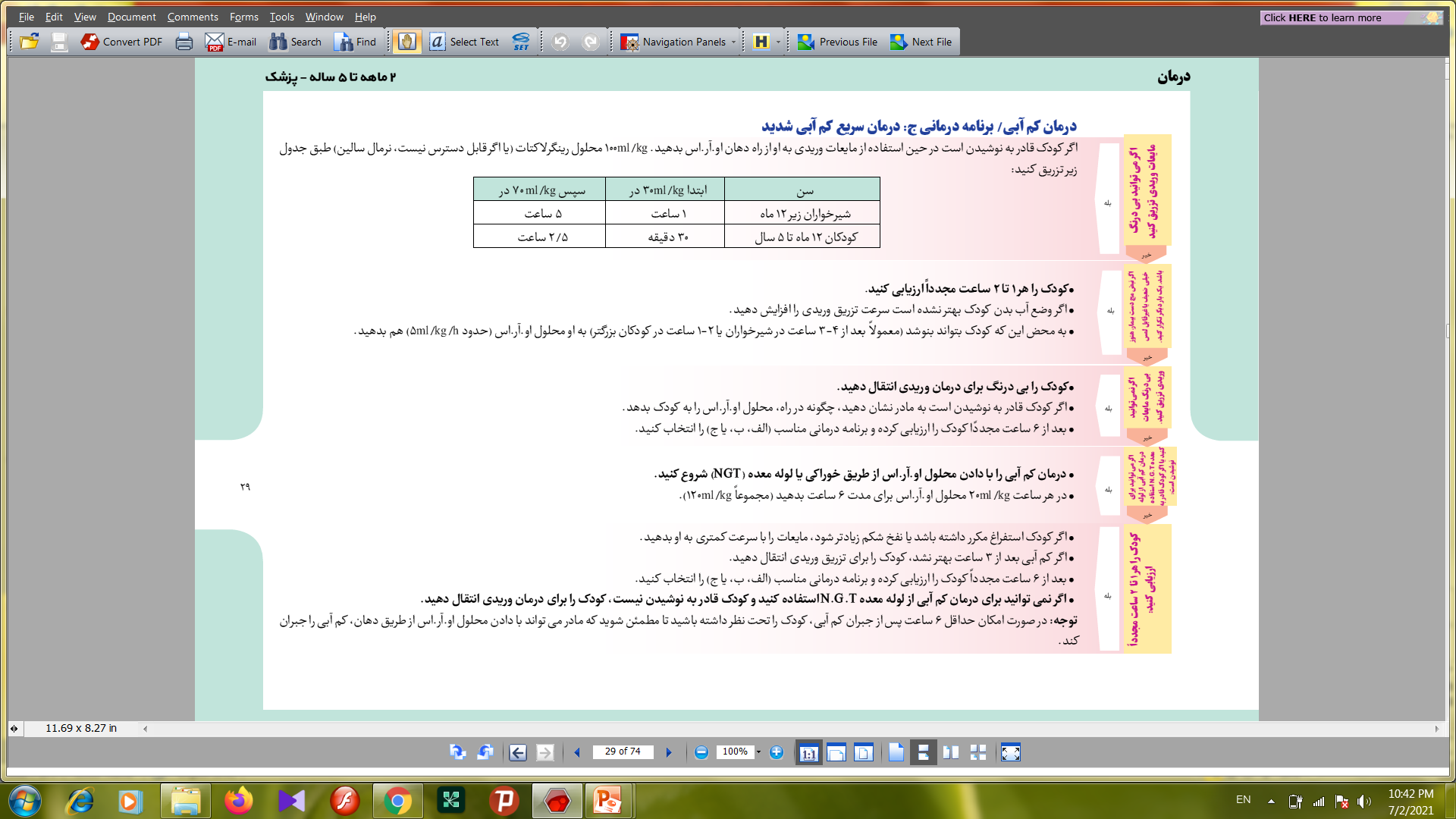 کم آبی نسبی
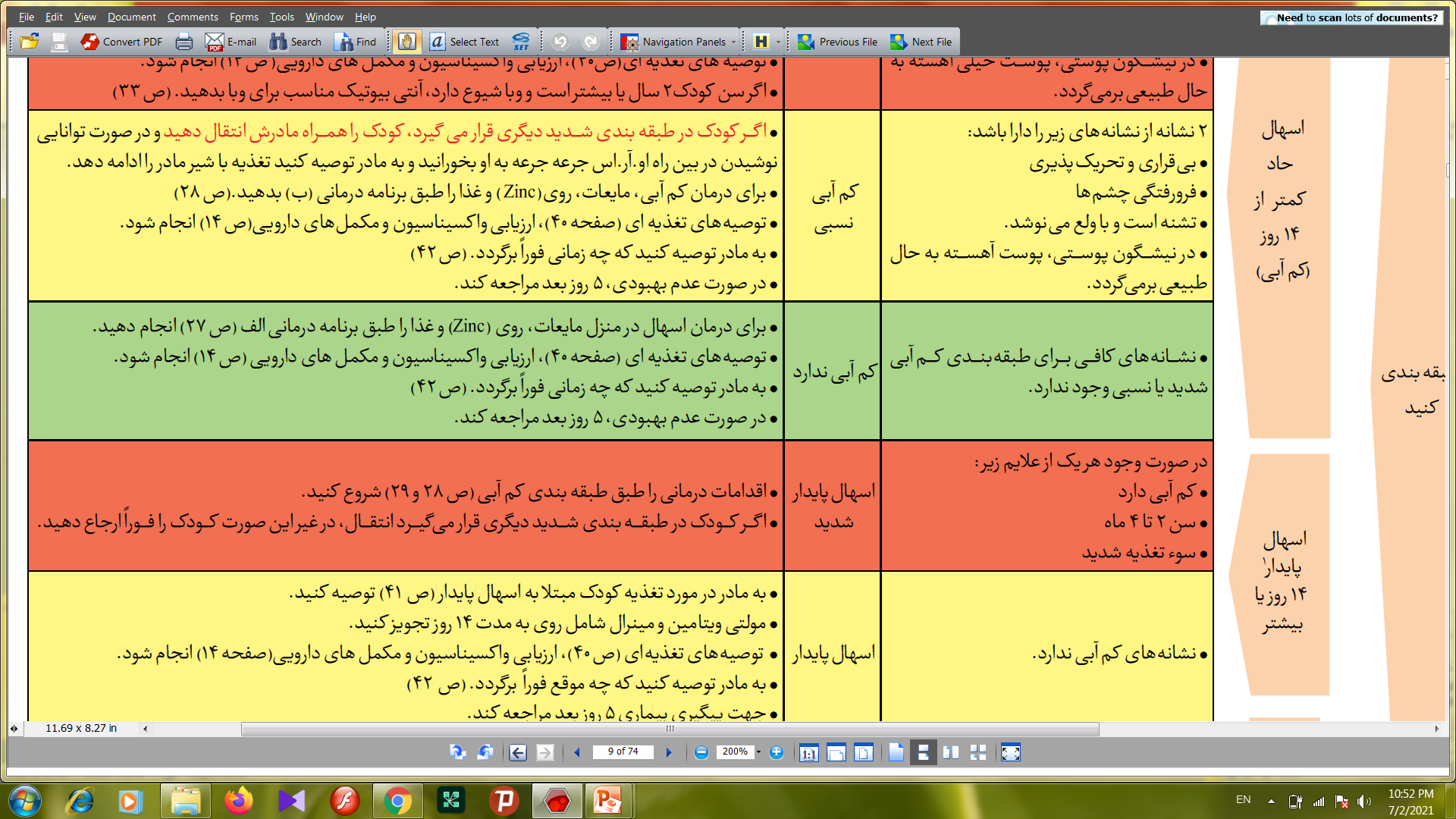 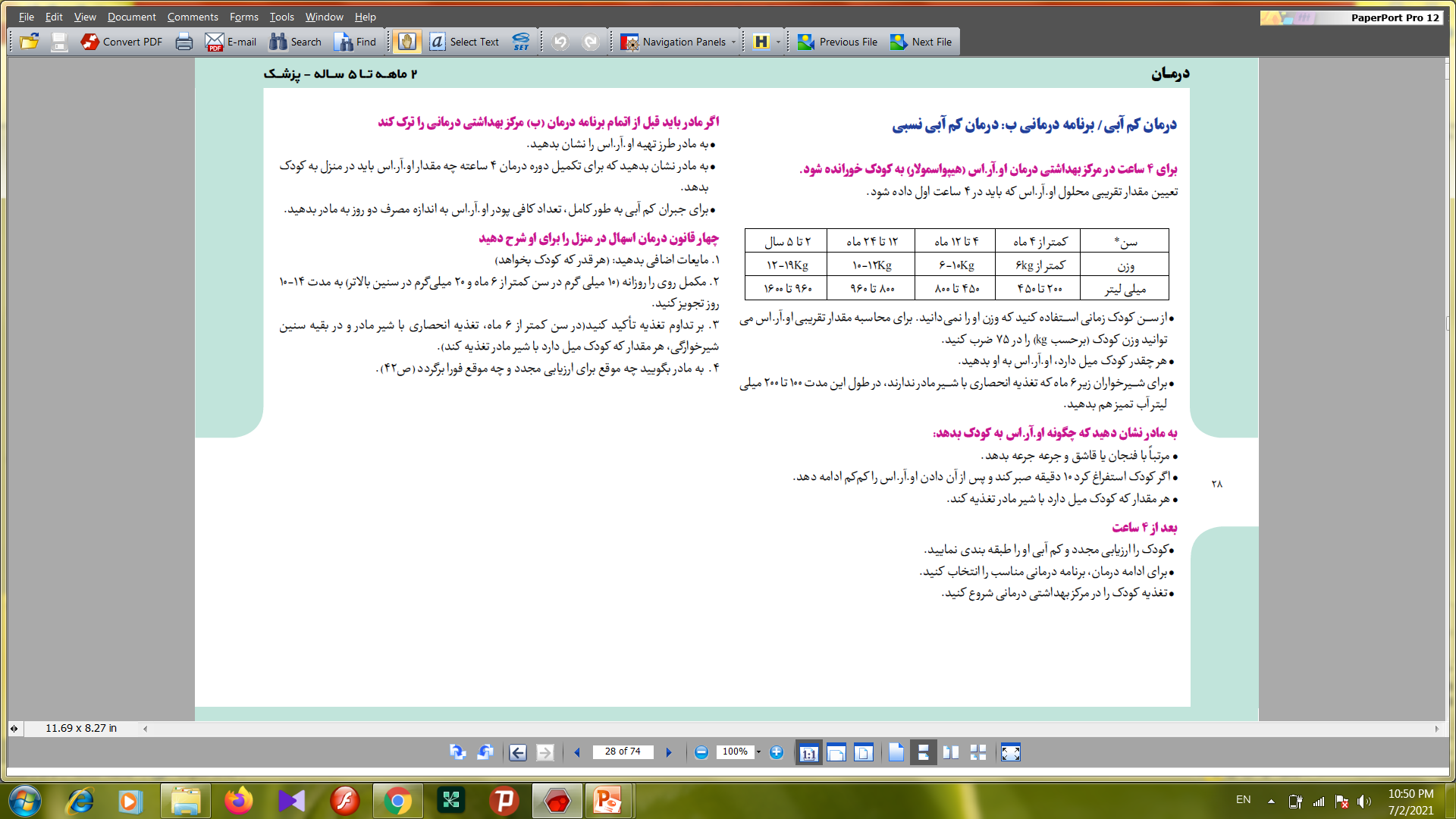 کم آبی ندارد
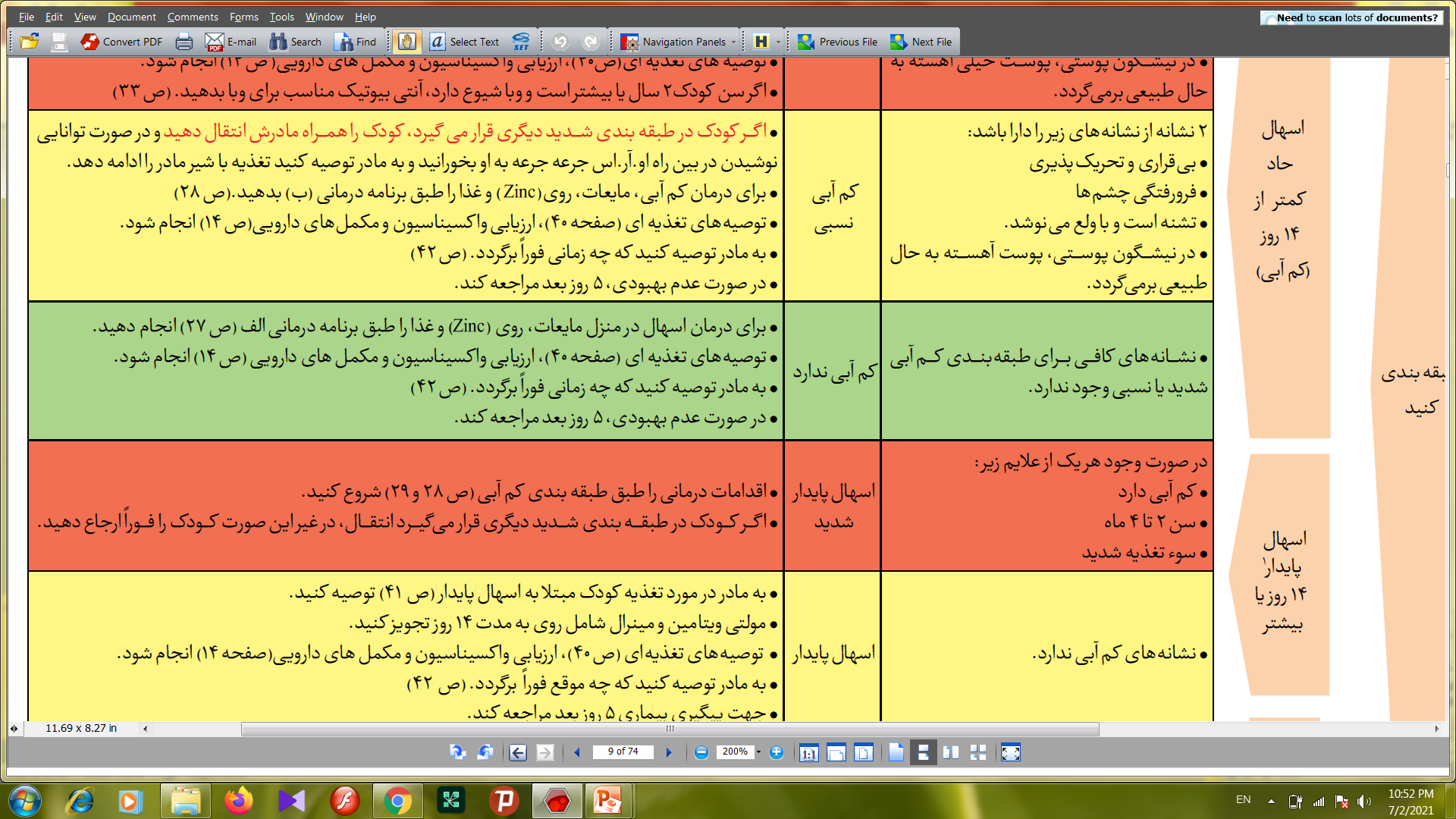 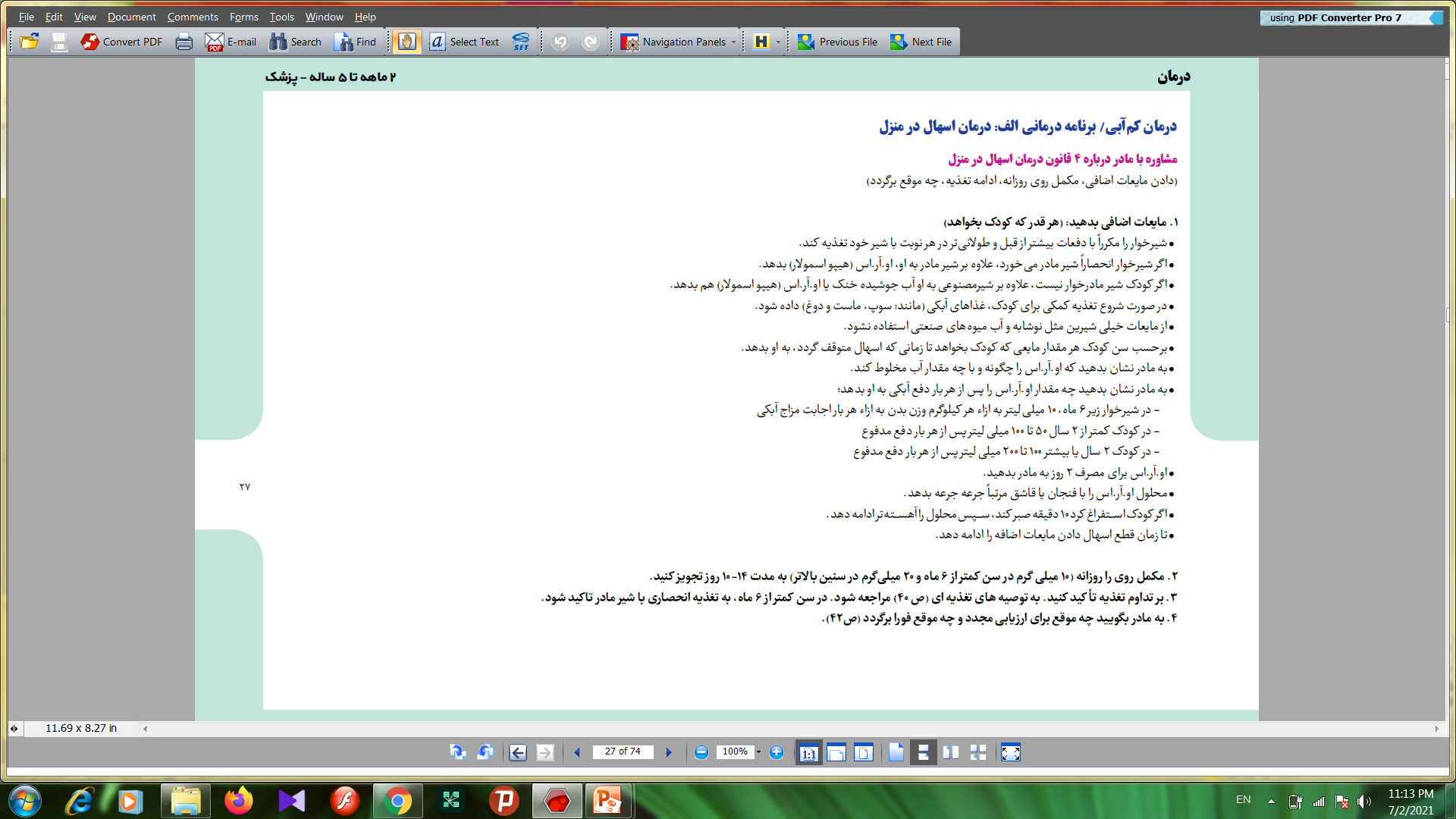 اسهال پایدار
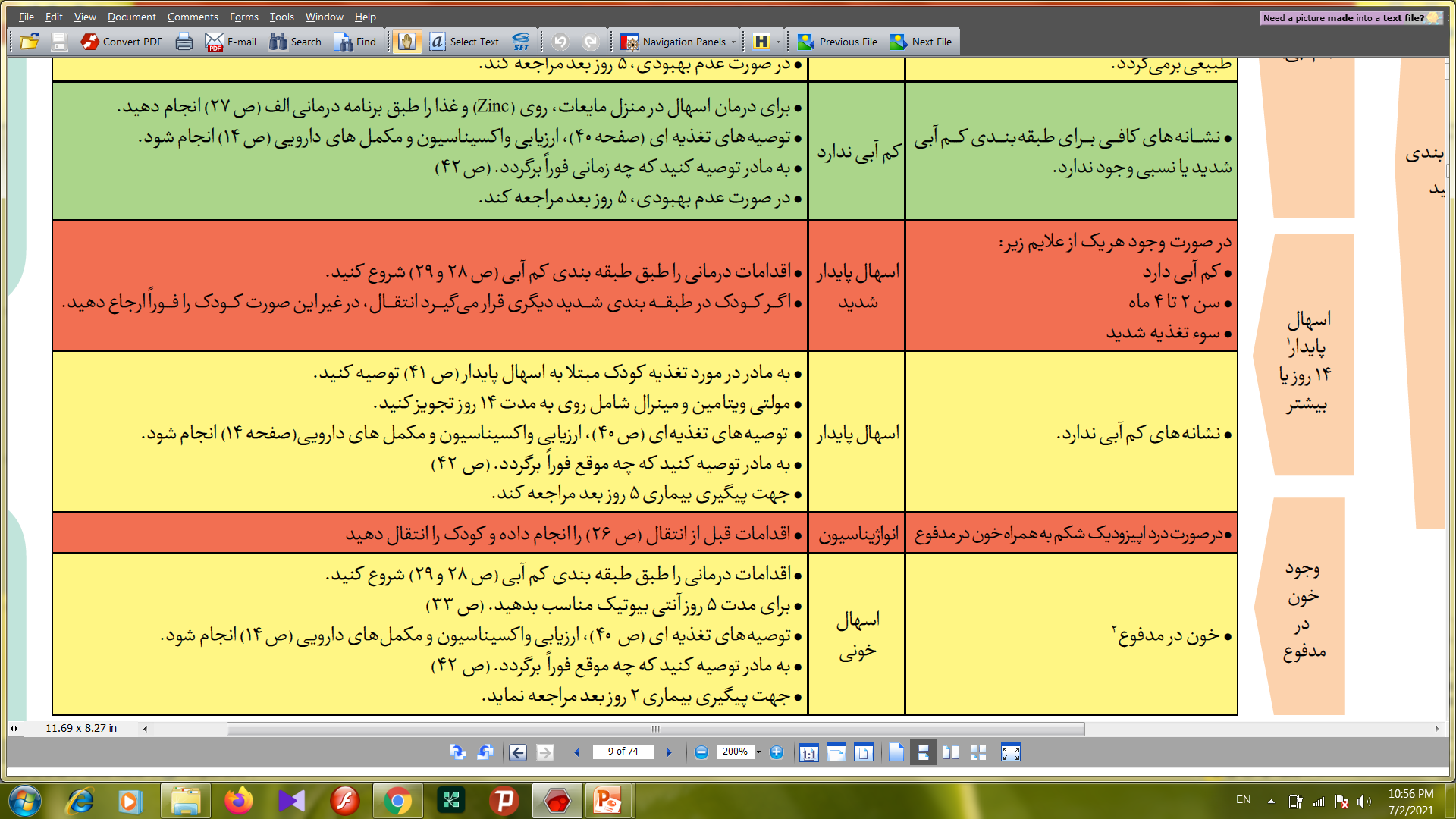 اسهال پایدار مقاوم به درمان
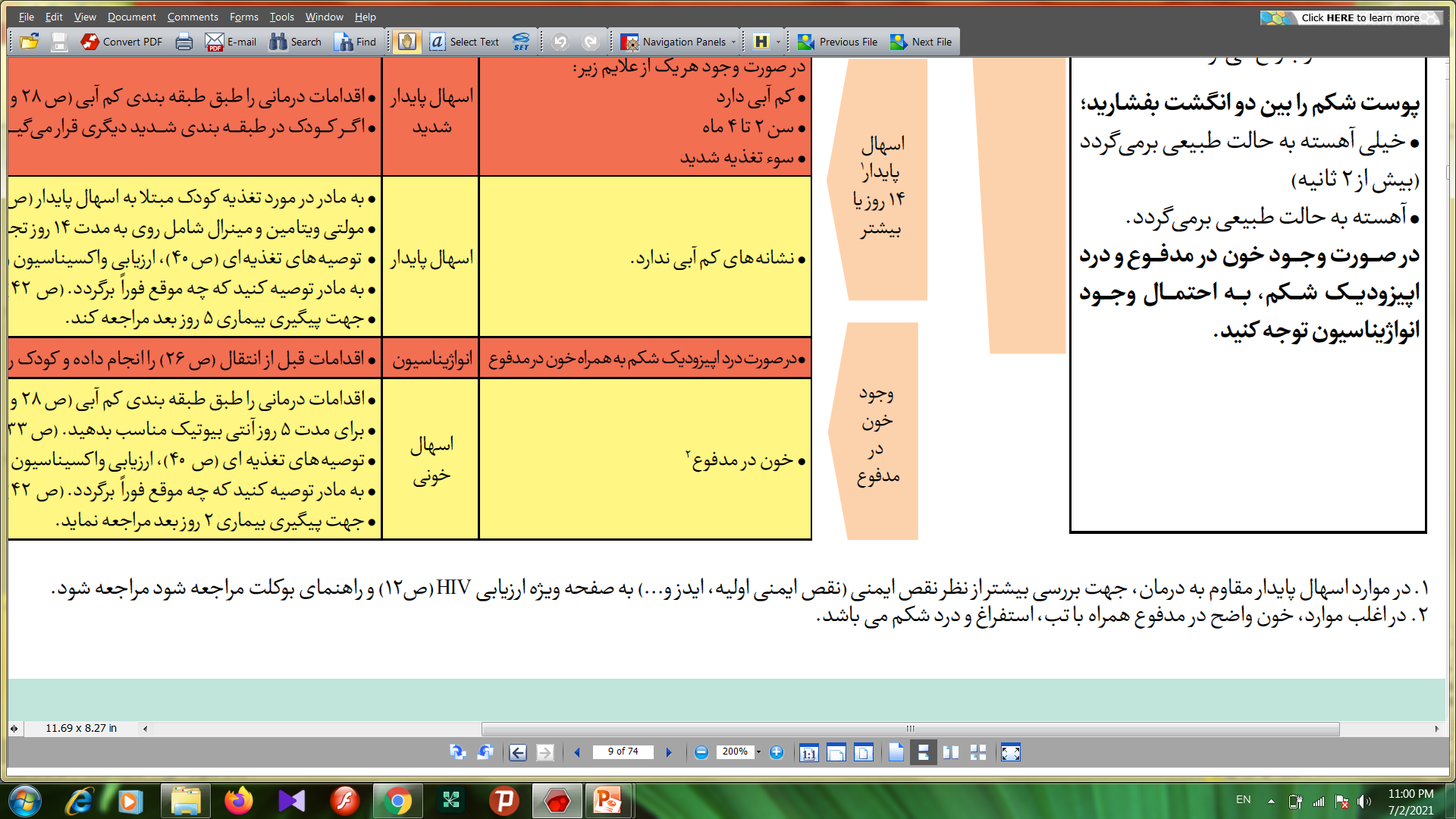 خون در مدفوع
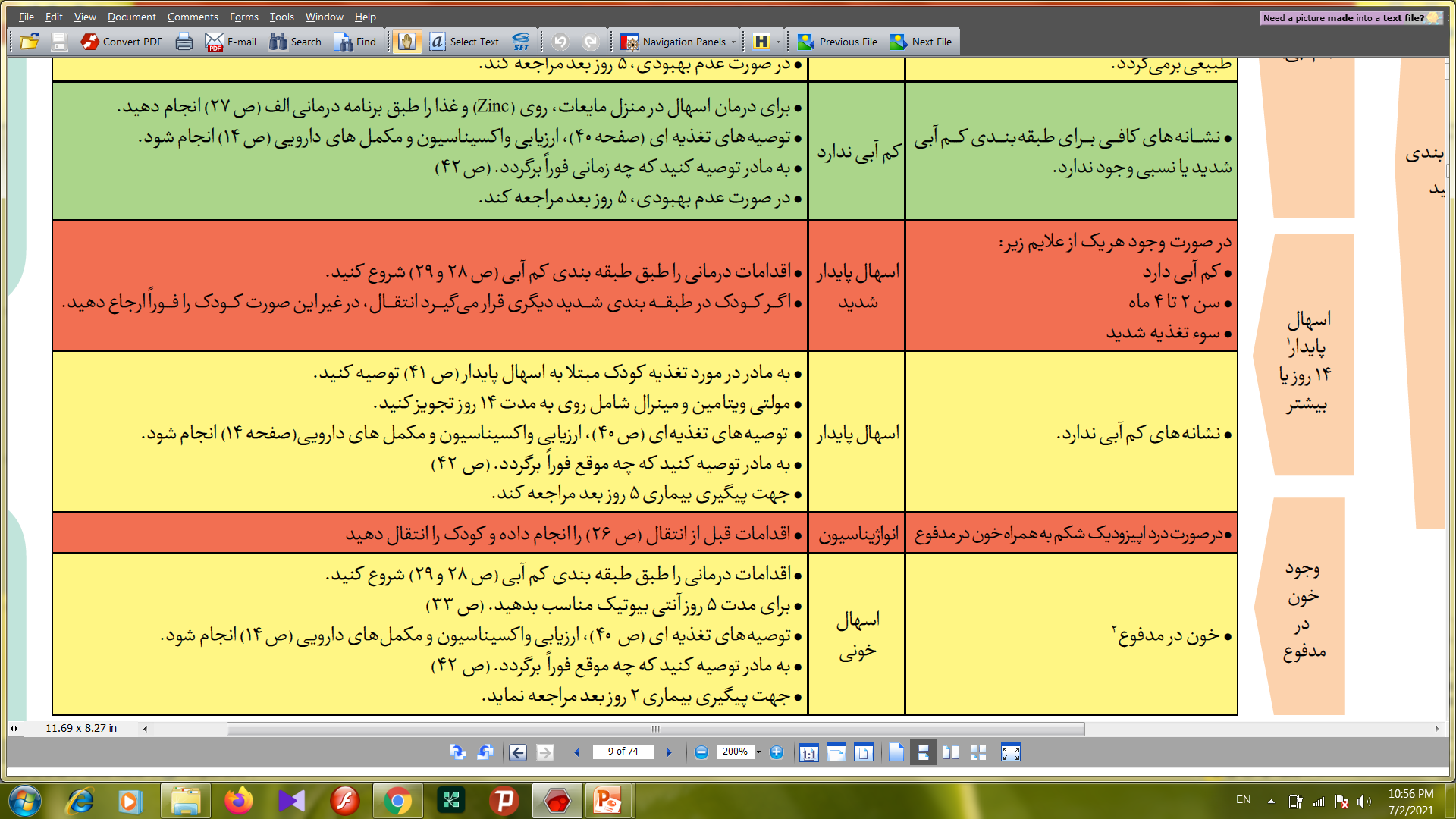 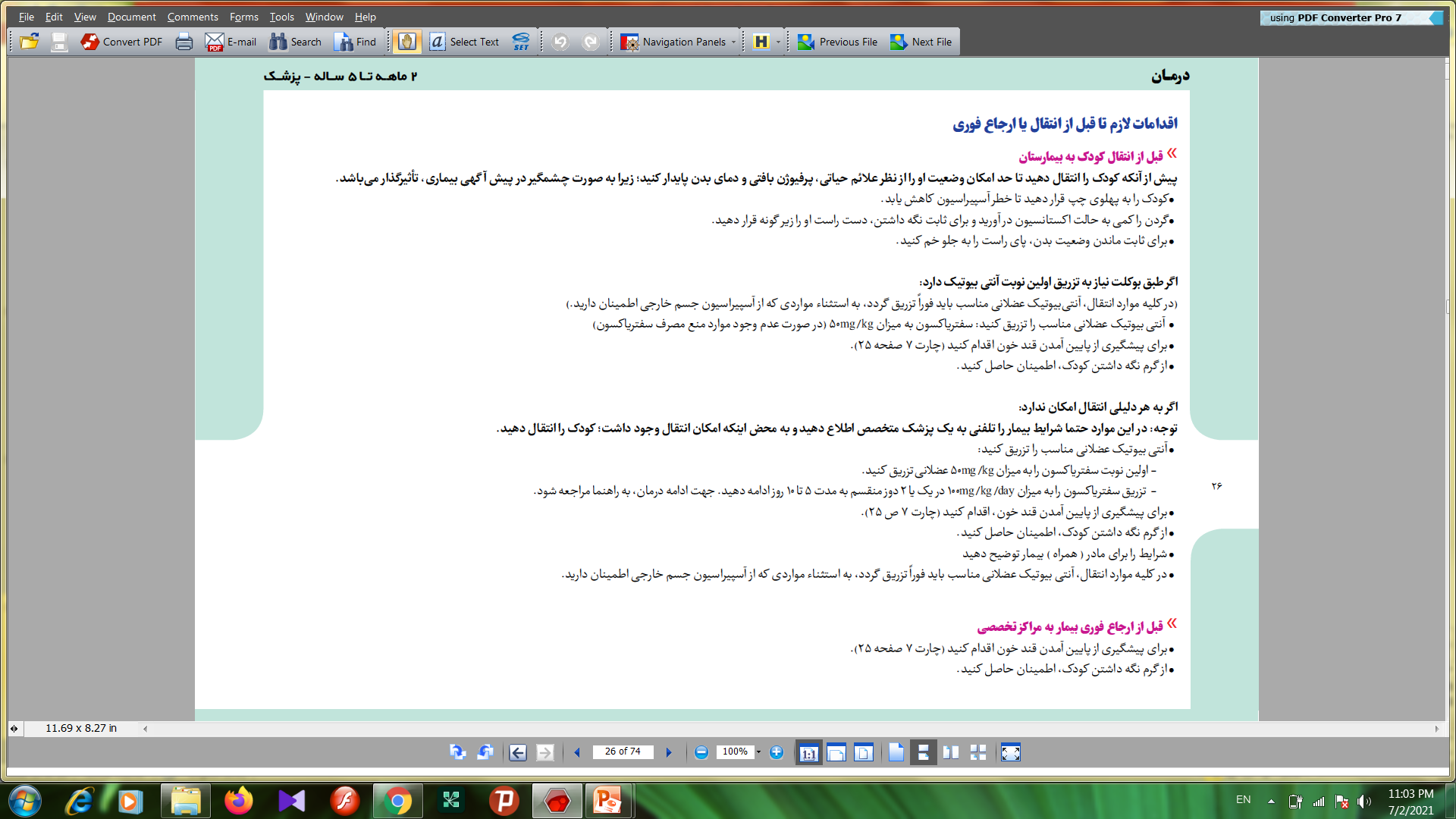 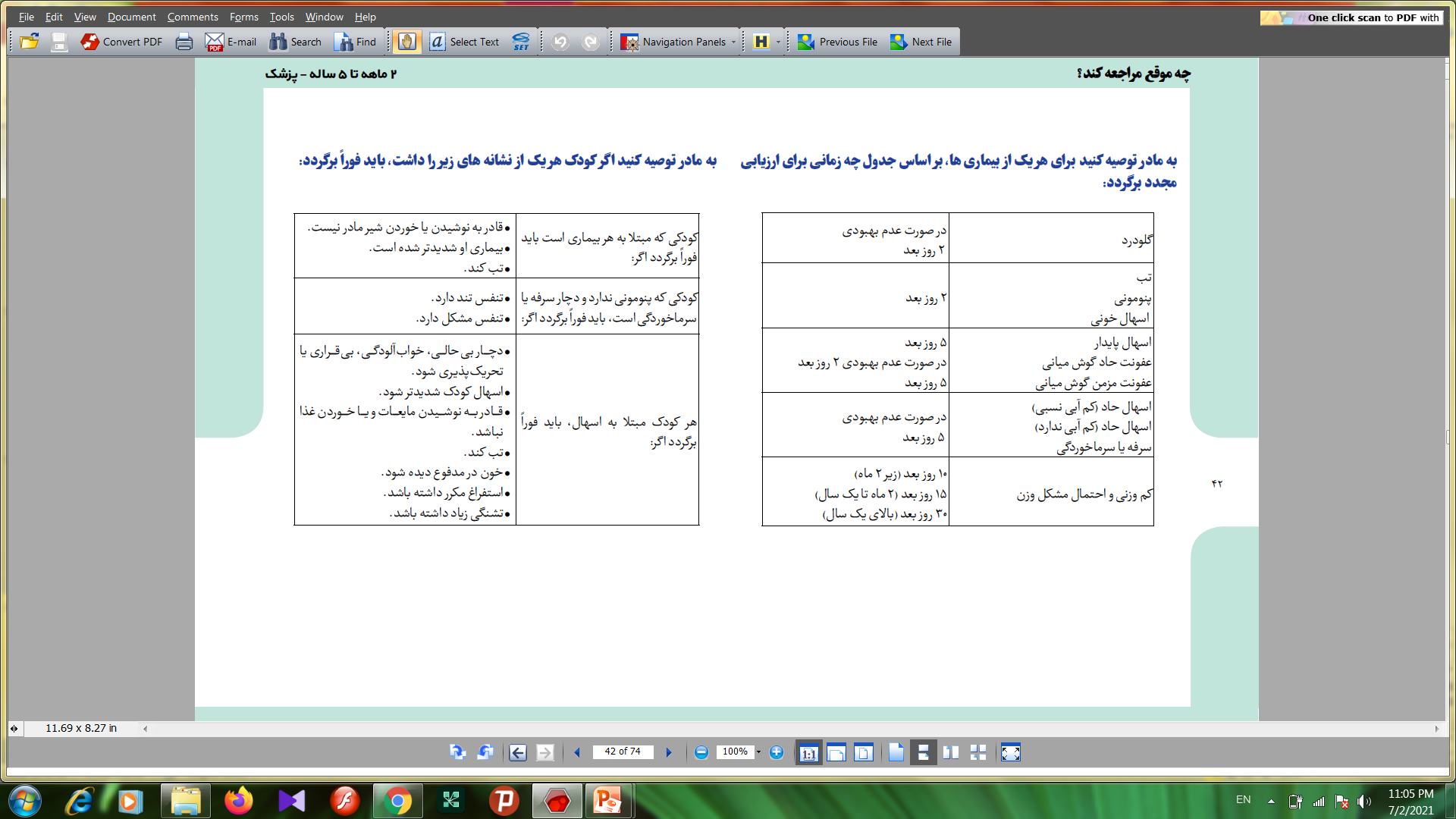 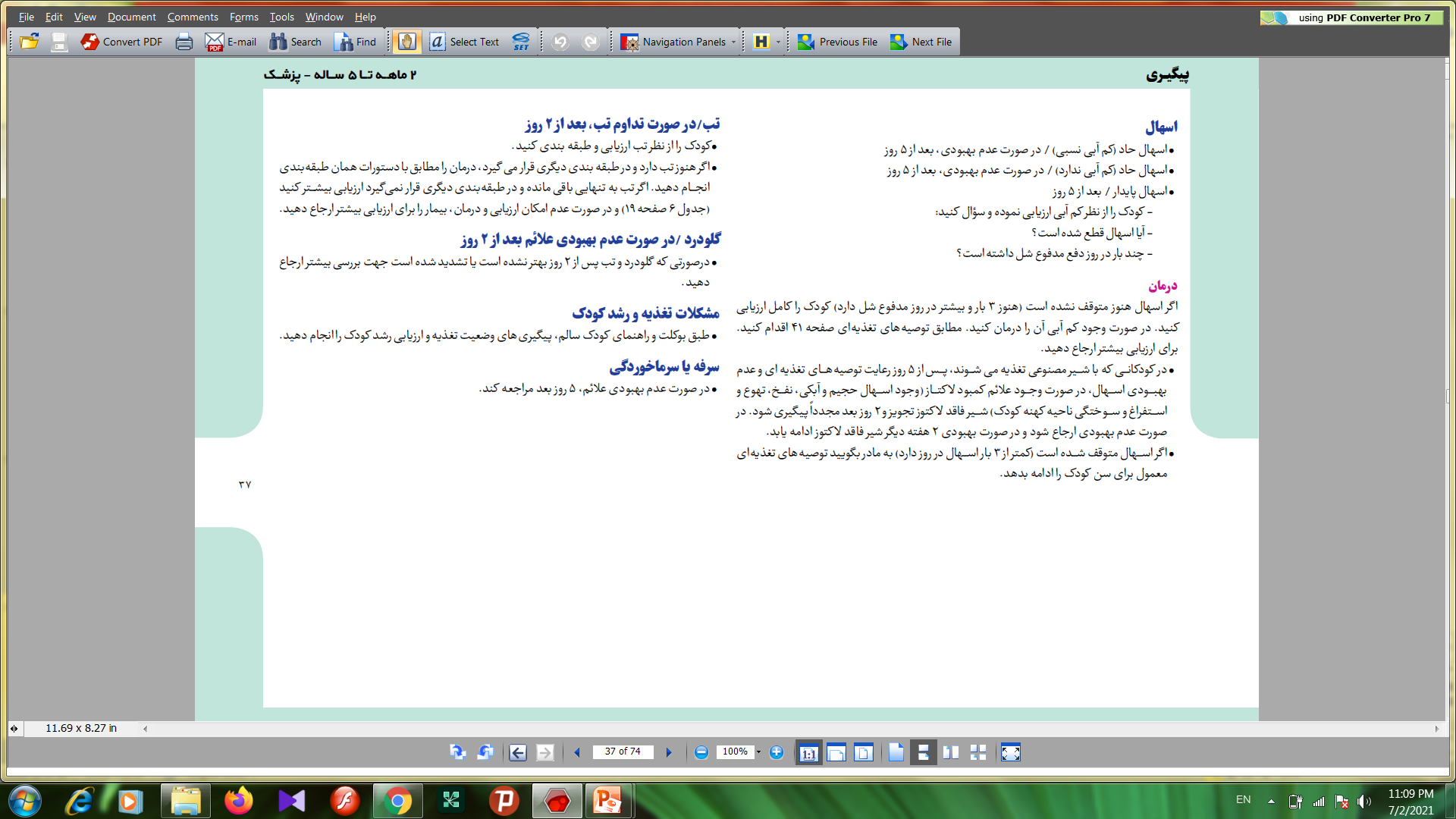 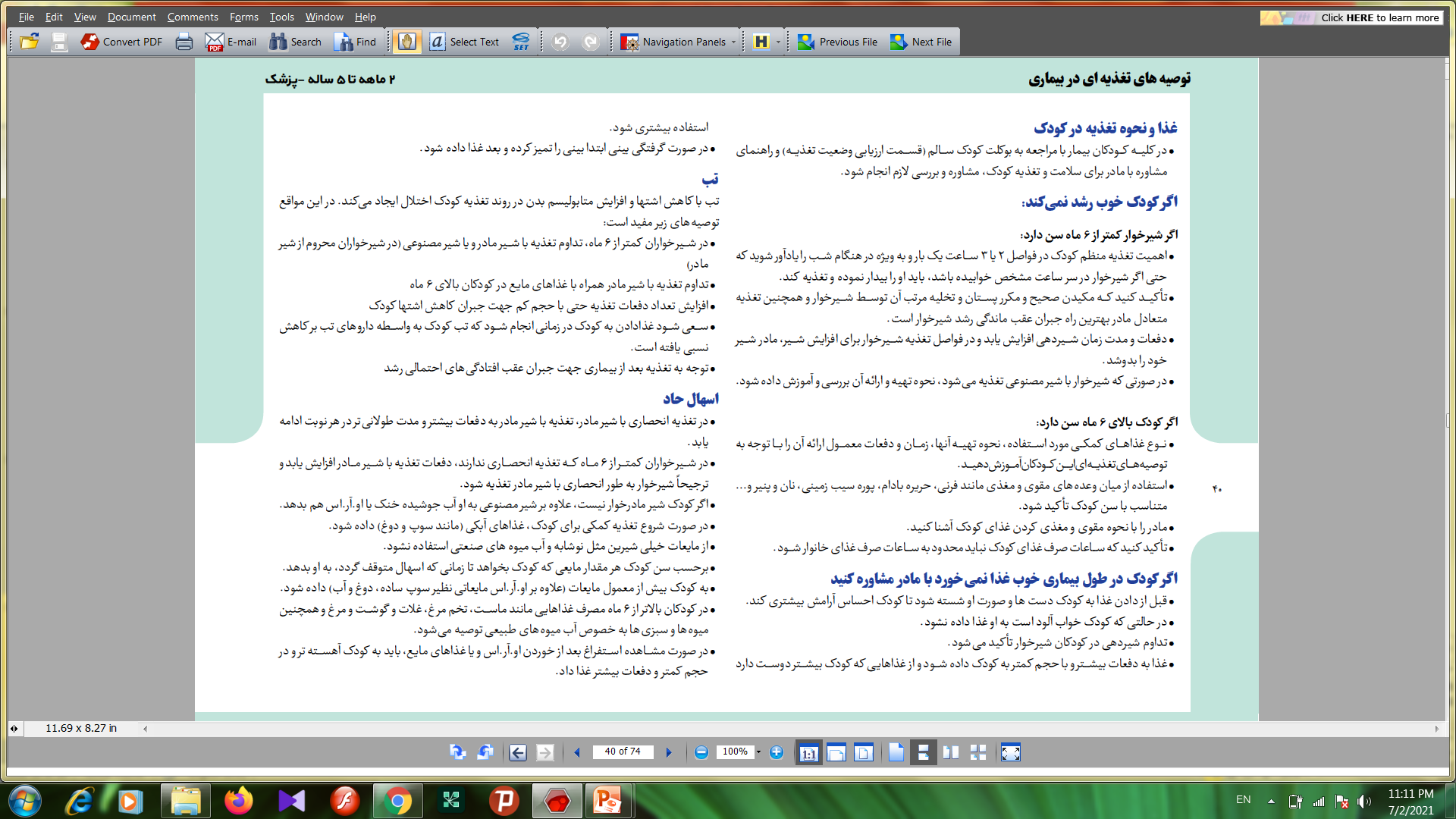 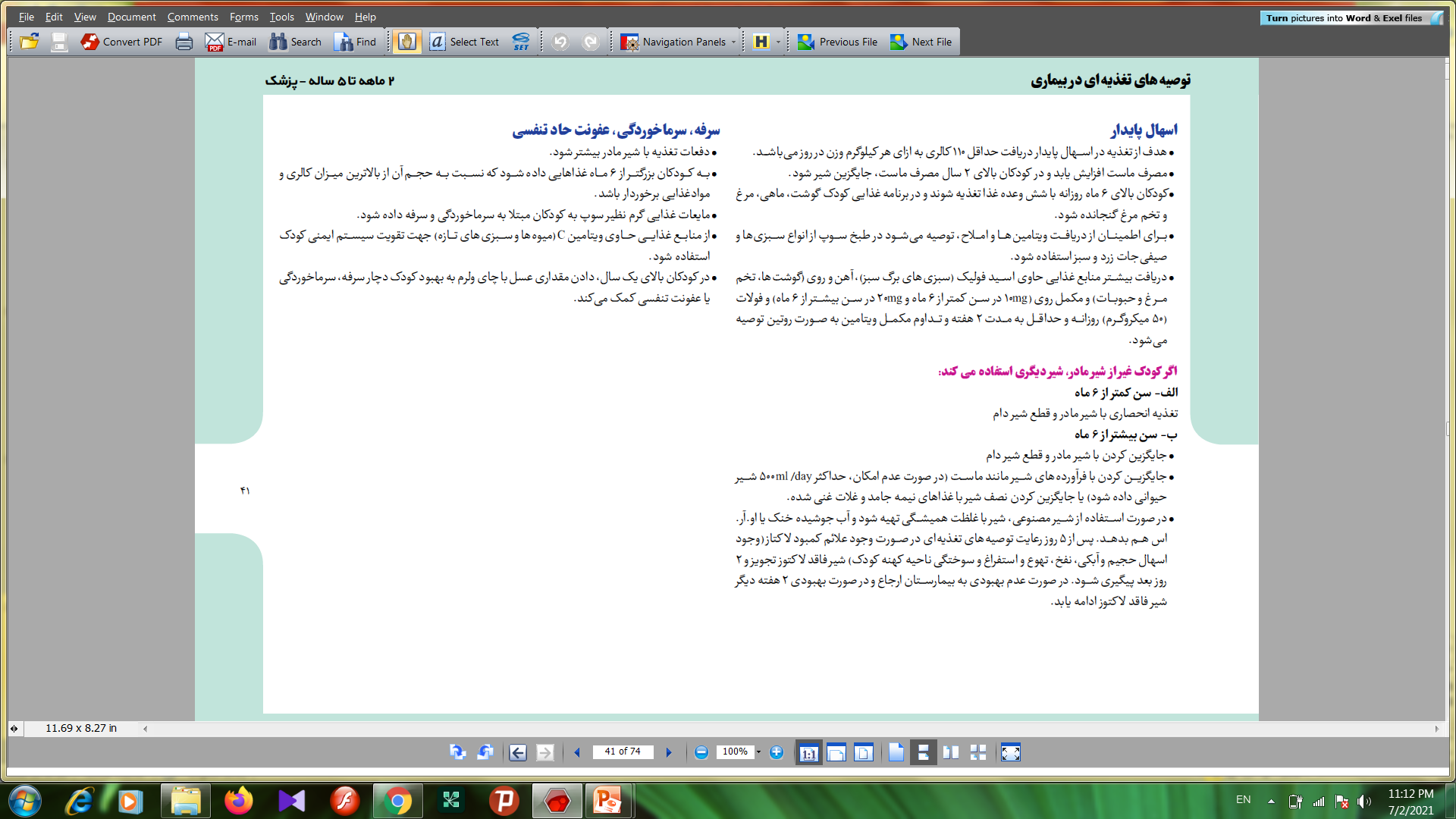 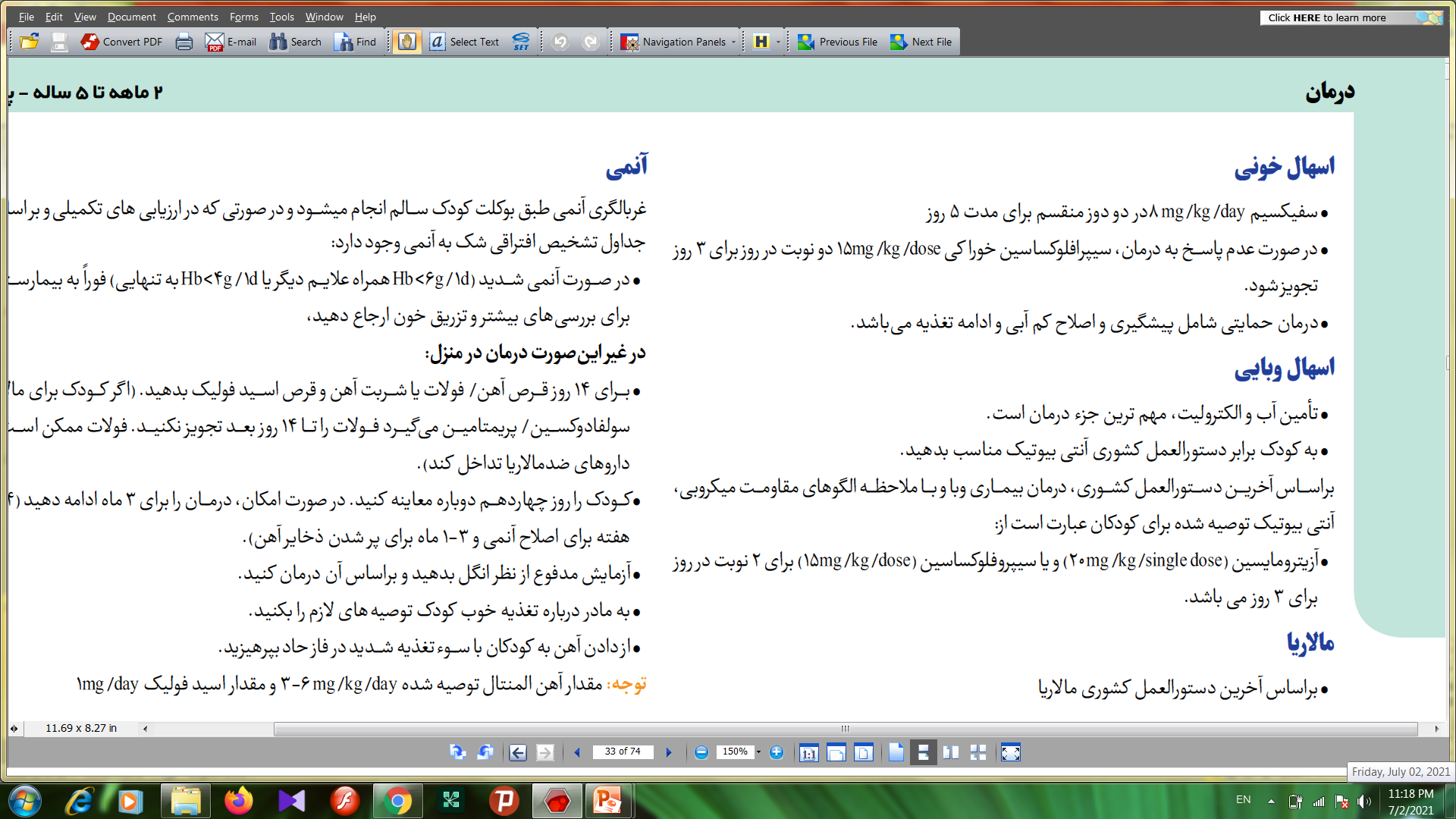 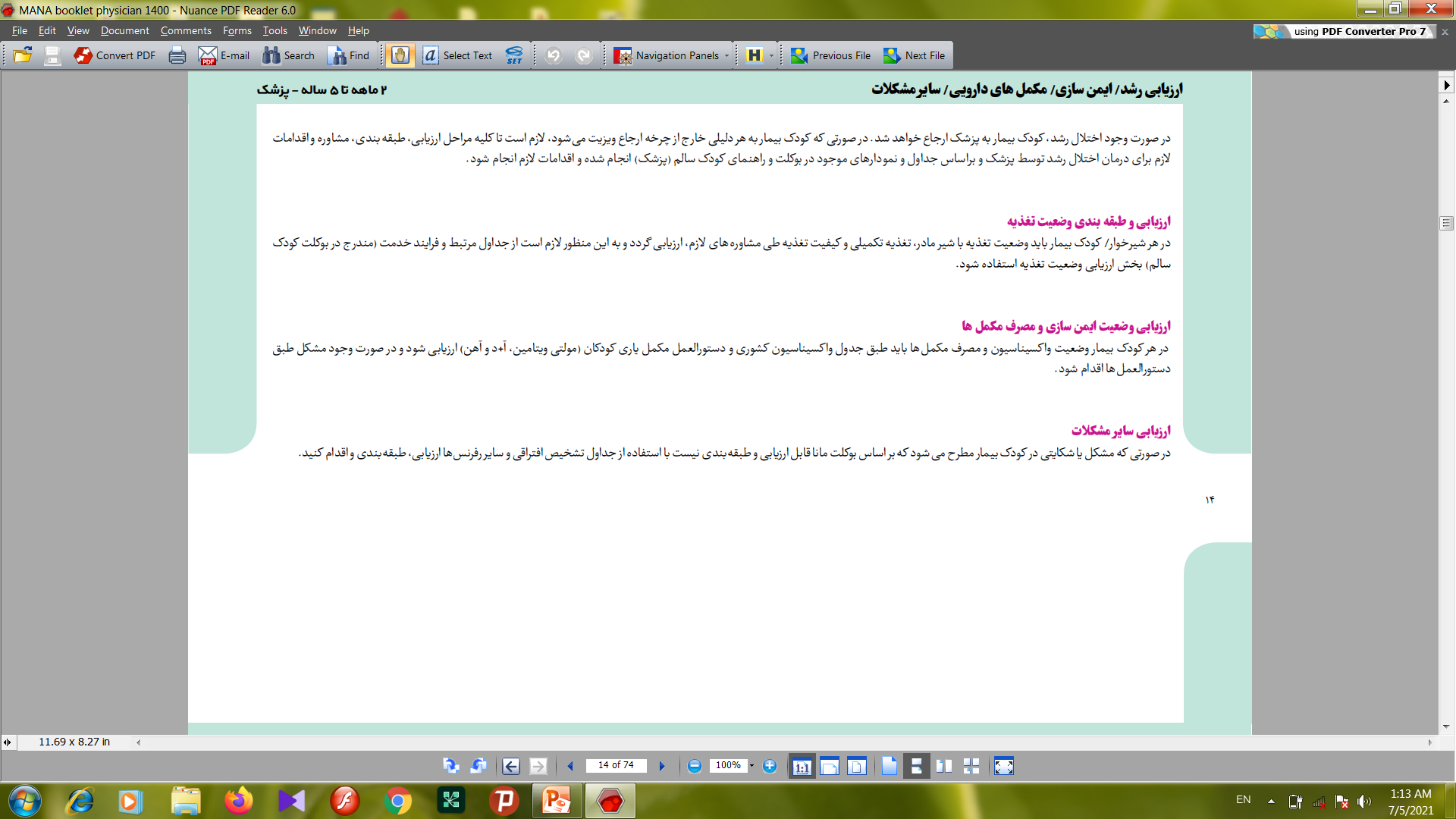 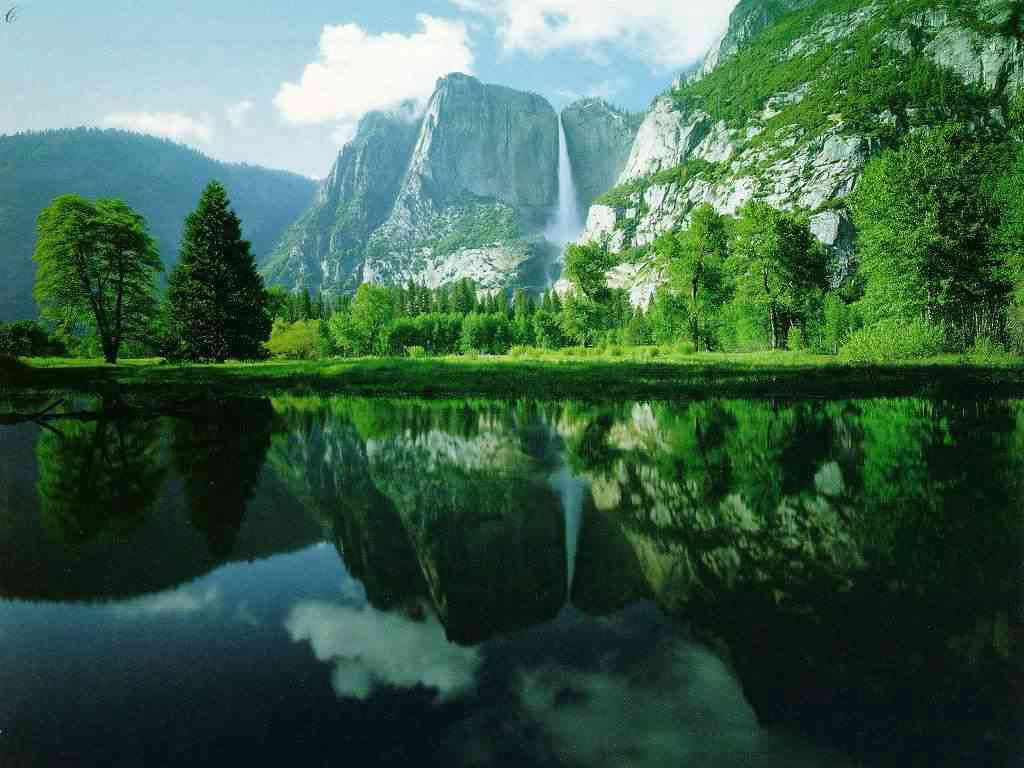 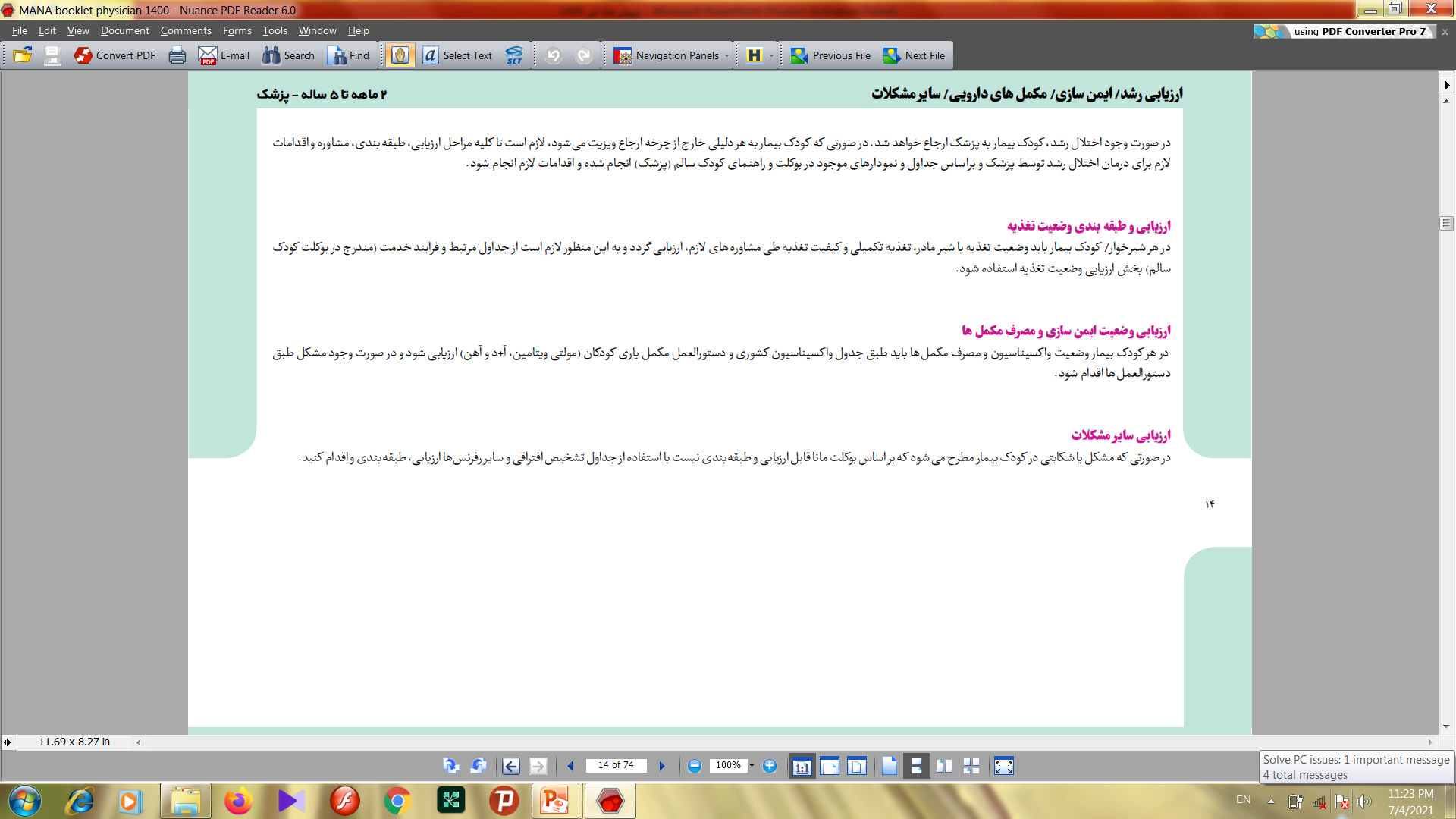